AKADEMİK BAŞARI VE MESLEK SEÇİMİ
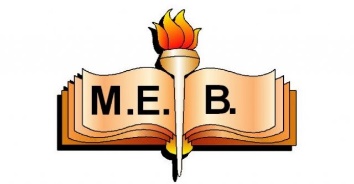 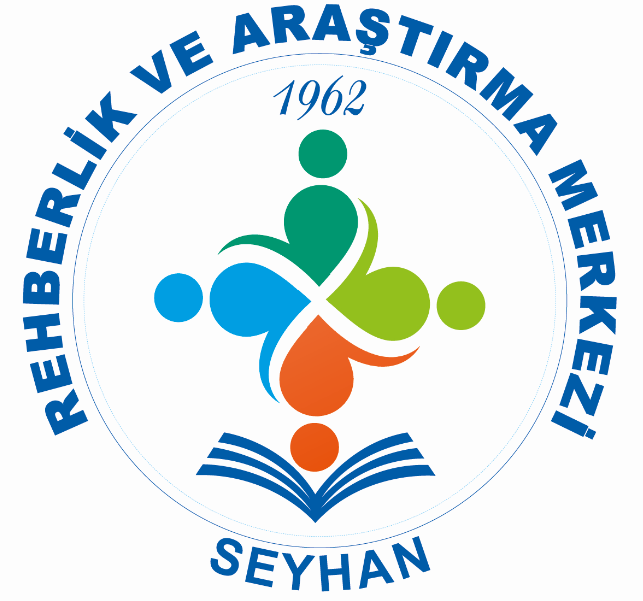 SEYHAN RAM
2022
2023 EĞİTİM VİZYONU
2023 Eğitim Vizyonu’nun temel amacı; çağın ve geleceğin becerileriyle donanmış ve bu donanımı insanlık hayrına sarf edebilen, bilime sevdalı, kültüre meraklı ve duyarlı, nitelikli, ahlaklı bireyler yetiştirmektir.
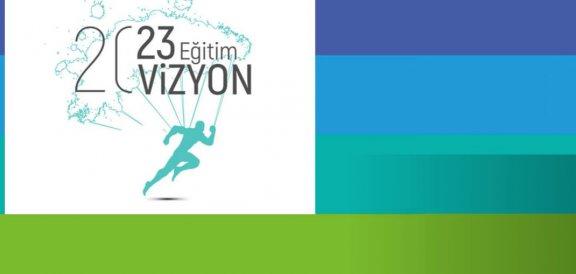 AKADEMİK BAŞARI NEDİR ?
Bireyin var olan potansiyelini en iyi şekilde kullanarak derslerin veya uygulamaların gereklerini yerine getirmesi sonucunda elde ettiği başarıdır.
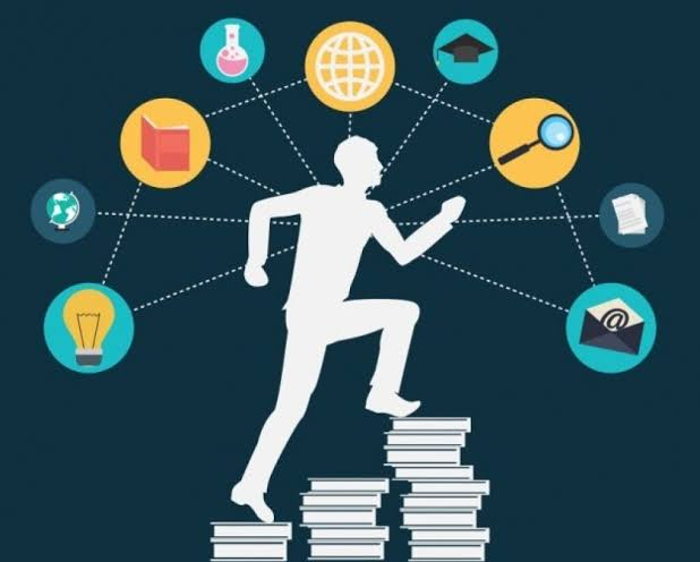 AKADEMİK BAŞARININ ÖNEMİ NEDİR?
Öğrencilerin bir sonraki eğitim kademesine geçişlerinde mezun oldukları okuldaki akademik başarıları dikkate alınmaktadır.
Örneğin öğrenci ortaokuldan liseye geçerken (eğer merkezi sınava girmemi ya da merkezi sınavdan istediği sonucu elde edemeyen) okul başarı puanı ile yani akademik başarısı ile bir lise tercihinde bulunabilmektedir.
AKADEMİK BAŞARI HER ŞEY MİDİR!
Hayır, değildir! Sadece akademik başarısı yüksek olan/dersleri iyi olan öğrenciler iyi bir okulda okuyabilir algısı doğru değildir.
Ancak akademik başarısı/ders başarısı yüksek olan öğrenciler bir sonraki eğitim kurumlarına geçişte daha avantajlı olabilmektedir!
AKADEMİK BAŞARI NASIL ARTTIRILIR?
Akademik Başarı;
Doğru çalışma yöntemleriyle
Planlı, programlı çalışmayla
Düzenli ve sık tekrarlarla
Bol pratik/soru çözümü ile
Doğru çalışma ortamıyla (ses, ışık, ısı, mekan)
Öğretmen desteğiyle
Kaynak desteğiyle
Arttırılabilir.
- BİZ Mİ MESLEK SEÇİYORUZ - MESLEK Mİ BİZİ SEÇİYOR
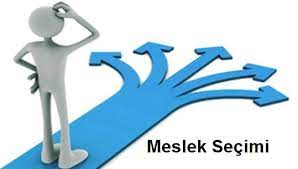 MESLEK NEDİR?
« Bir kimsenin hayatını kazanmak için yaptığı kuralları toplumca belirlenmiş ve belli bir eğitimle kazanılan bilgi ve becerilere dayalı etkinlikler bütünüdür. »
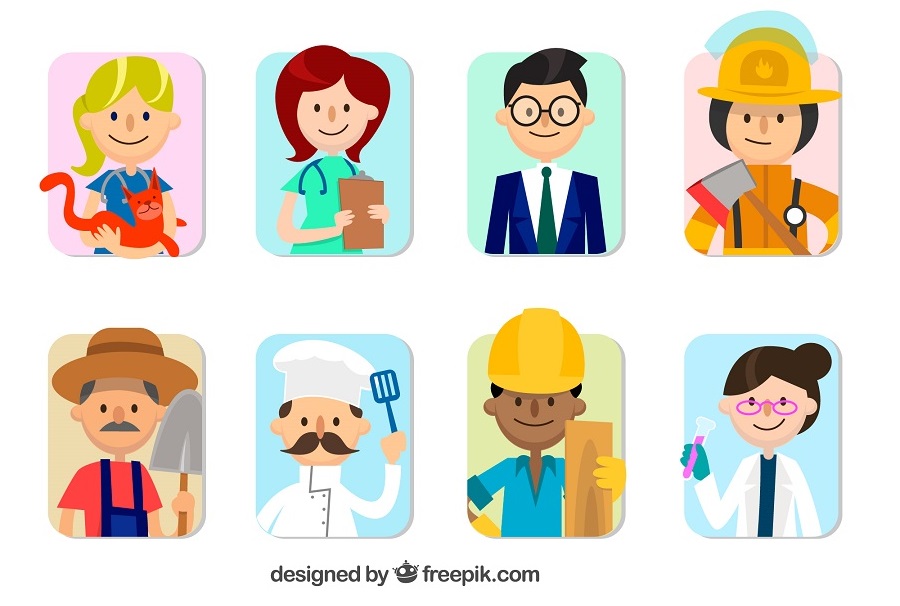 Meslek Seçimi Neden Önemlidir?
o Mesleki gelişim sürecinizin en önemli aşamalarından birisi meslek seçimidir. o Meslek seçiminizi ne kadar bilinçli yaparsanız iş hayatımızda da o kadar verimli, başarılı ve mutlu olursunuz. o Bu kararın kişinin yaşamında son derece önemli bir yeri vardır. Çoğu kez bunun farkında olmasak da meslek seçimi, bireyin yaşamı boyunca verdiği en önemli kararlardan biri, belki de birincisidir.
Meslek Seçiminde Rol Oynayan Faktörler
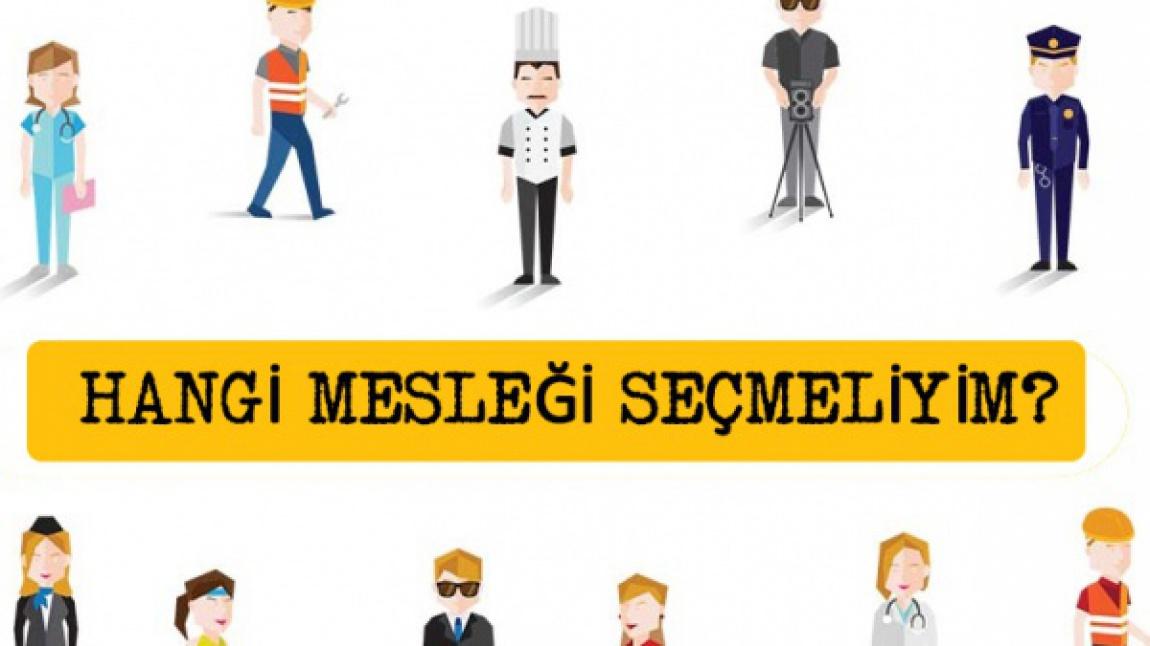  İlgi ve yetenekler 
 İstek ve hayaller 
 Cinsiyet ve fiziksel özellikler 
 Çalışma alışkanlıkları ve okul başarısı 
 Ülkenin ekonomik durumu 
 Teknolojik gelişmeler 
 Mesleğin toplumdaki yeri ve gelir durumu 
 Akran etkisi 
 Ailenin sosyo-ekonomik durumu ve beklentileri 
 Mesleki olgunluk düzeyi 
 Öğretmenlerin düşünceleri
Meslek Seçerken Cevap Aranacak Sorular:
 Seçilmesi düşünülen alan, ilgilere ve yeteneklere uygun mu?
 Lise alanları ile yükseköğretim programları arasındaki ilişki biliniyor mu?
 Öğrencinin hangi alanda daha başarılı olduğu biliniyor mu?
 Mesleğin tehlikeli yanı var mı?
 Gerekli olan eğitim dönemi ne kadar?
 Okul sonrası özel bir hazırlık gerekiyor mu?
 Mesleğin yaş, cinsiyet, boy, kilo ve dış görünüşle ilgili belli şartları var mı?
 Mesleğe giriş-emekli olma koşulları neler?
 Sosyal güvenliği var mı?
 Meslekte ilerleme hangi koşullara bağlı?
 Bu meslekten başka mesleklere geçiş yapılabilir mi?
 Mesleği yapanlar için mesleğin en olumsuz ve en cazip tarafları neler?
 Mesleğin toplumdaki yeri ve saygınlığı nedir?
 Seçilecek mesleğe olan talep ne durumda?
 Bölgeye veya mevsime göre gereklilik gösteriyor mu?
 İş bulmak kolay mı?
 Bu mesleğe duyulan ihtiyacın azalması veya artması söz konusu mu?
 Kamu ve özel sektörde iş bulunabileceği gibi serbest çalışma imkanı da verebiliyor mu?
 Bu meslekte çalışanların ortalama kazançları ne kadar?
KENDİMİZİ TANIMA
Kişilik Özelliklerimiz-Değerlerimiz
Seçtiğimiz meslek, sadece ilgi ve yeteneklerimizle örtüştüğü kadar önem verdiğimiz değerlerimizle de tutarlı olmalıdır.
 Bazıları için iş hayatında parasal kazanç, toplumda saygın bir konuma sahip olmak daha önemliyken, bazıları için de aile hayatına zaman ayırmak önceliklidir.
  Meslek seçimi yaparken, seçeceğimiz mesleğin değerlerimizi destekleyecek özelliklere sahip olması, işimizi yaparken daha fazla verim almamızı ve mutlu olmamızı sağlar.
İLGİLERİMİZ
Neleri yapmaktan mutlu oluyorum ?” sorusunun cevabı ilgilerimizi gösterir. Mesleğimizin gerektirdiği özelliklerle ilgilerimiz benzeştiği ölçüde, meslek hayatımızda daha verimli ve mutlu oluruz.
Örneğin, öğretmen insanlarla iletişim kurmaktan ve onlara bir şeyler öğretmekten mutlu olan biridir.
YETENEKLERİMİZ
Yeteneklerimiz, anlamakta ve yapmakta başarılı olduğumuz alanları temsil eder. 
Her birimizin farklı yetenekleri vardır. Bazılarımız spora yetenekliyken, bazılarımız sayısal konularda daha yeteneklidir. Kimimiz sanatta, kimimizse yabancı dil öğrenme konusunda daha yeteneklidir. 
Sahip olduğumuz yetenekler, yöneleceğimiz meslekle eşleştiği zaman mesleğimizde hem daha başarılı, hem daha mutlu oluruz.
Çevremizi tanıma
Kendimizi her yönümüzle tanımış olsak da içinde bulunduğumuz toplumun olanaklarını bilmeden meslek seçiminde bulunmamız oldukça güçtür. 
Aile ve yaşanılan ortamdaki eğitim ve iş olanaklarını bilmek meslek seçimimizi etkilemektedir. 
Çevremizdeki olanakların neler olduğunu bilmek gereklidir.
Ülkemizin meslek seçme ile ilgili politikasını da bilmemiz gerekmektedir.
Karar verme
Kendimizi ve çevremizdeki olanakları dikkate alarak uygun olabilecek meslekleri belirleyip, bu mesleklerle ilgili istenen ya da istenmeyen durumları karşılaştırarak uygun olabilecek meslek grubuna karar vermemiz gerekmektedir. 
Bu karar yaşamımıza ilişkin diğer kararları da büyük ölçüde etkiler. Ayrıca meslek kişinin değer yargılarını, dünya görüşünü, günlük yaşama tarzını, başkaları ile ilişkilerini ve alışkanlıklarını belli biçime sokan etkilere sahiptir.
Meslekleri tanıma
Mesleki rehberliğin bireyi tanımadan sonraki aşaması, mesleklerle ilgili bireylere bilgi vermektir. 
Mesleğin tanımı, başarılması gereken görevler, mesleğin gerektirdiği nitelikler, çalışma ortamı, kazanç, ilerleme durumu ve emeklilik şartları gibi durumlar bilinmelidir.
Mesleğin gerektirdiği özellikler
Meslek üyelerinin sahip olması gereken bedensel, zihinsel ve duyuşsal özellikler: gerekli yetenekler, ilgiler ve diğer kişilik özellikleri 
Yaş, cinsiyet, boy, ağırlık, duyu organlarının hassaslığı gibi özellikler 
Yabancı dil bilme, bilgisayar okuryazarlığı gibi özellikler
Çalışma ortamı ve şartları
Meslek nasıl bir ortamda yürütülmektedir? Kapalı alan, açık havada, karada, denizde, havada gibi 
Ortamın özellikleri nasıl? Gürültülü, tozlu, kirli, temiz, havasız gibi 
Çalışma sırasında kullanılan makine veya malzemeler nelerdir? 
Günlük haftalık çalışma saatleri nedir?
Mesleğe hazırlanma ve giriş
Meslek nasıl bir eğitim gerektiriyor? 
Eğitimi veren kurumlar/okullar ve süreleri nedir? 
Mesleğin istihdam durumu nasıldır? 
İşe girme sınavla mı olmaktadır? 
Mezunlar kamu ya da özel sektör alanında mı çalışmaktadır?
Meslekte kazanç ve ilerleme
Mesleğin başlangıçtaki kazanç ve statüsü nasıldır? 
Bu kazanç ve statü nelere bağlı olarak artmaktadır? 
Meslek ömür boyu yapılabilecek bir meslek midir? 
Emeklilik şartları nasıldır? 
Mesleğin gelecekteki durumu nedir?
MESLEKLERLE İLGİLİ BİLGİ KAYNAKLARI
Mesleklerle ilgili kitap, dergi, broşür gibi basılı kaynaklar.
Meslekler rehberi
Meslek inceleme kılavuzu
Meslek seminerleri
Meslek elemanları ile görüşme
İşyerlerini ziyaret etme
Kısa süreli iş tecrübeleri
Mesleki bilgi sistemi (MBS)
MESLEĞİM HAYATIM
ÜNİ-VERİ – T.C. CUMHURBAŞKANLIĞI
PEKİ NE YAPACAĞIZ
Değişime/yeniliklere açık olacağız!
Mücadele etmekten vazgeçmeyeceğiz.
Çok yönlü olacağız.
Fırsatları araştıracağız.
Kendimize yatırım yapacağız!
Ve en önemlisi KENDİMİZE KULAK VERECEĞİZ!

«KENDİNİ TANI»
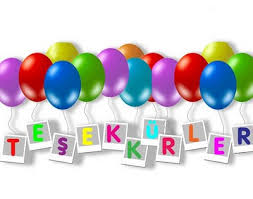